Интегрированный урок чтения и развития речи + развития устной речи на основе изучения предметов и явлений окружающей действительности      3 класс специальной (коррекционной) школы VIII вида
Обобщение по теме «Славная осень!»Закрепление знаний по теме «Изменения в природе, жизни растений и животных в осенние месяцы».


	Урок разработан: 		учителем начальных классов 					ГОУ школы – интерната с. Ковалевского 				Краснодарского края		 				Корневой Ириной Николаевной 					категория: высшая 						стаж работы: 23 года
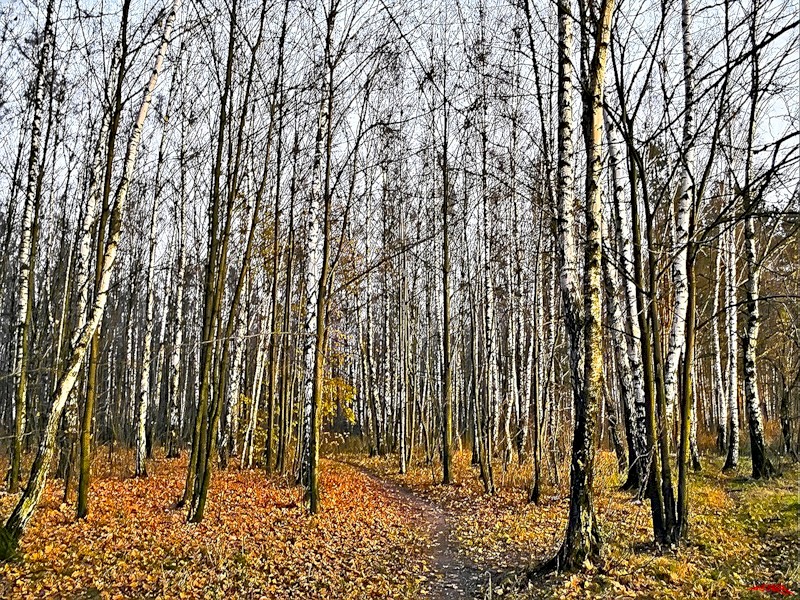 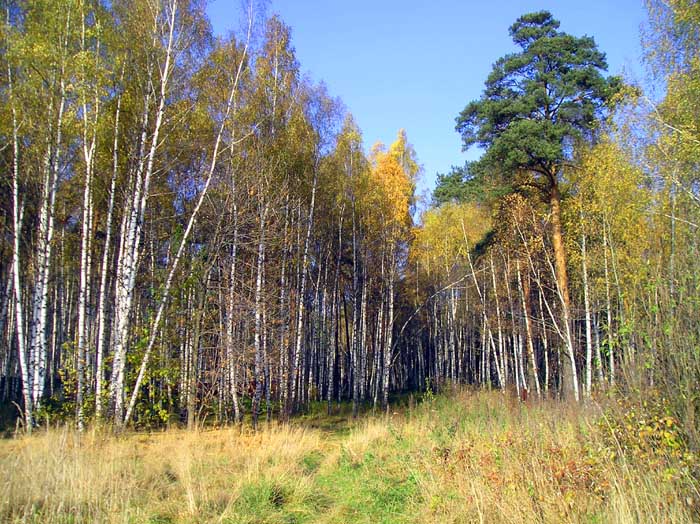 А
Б
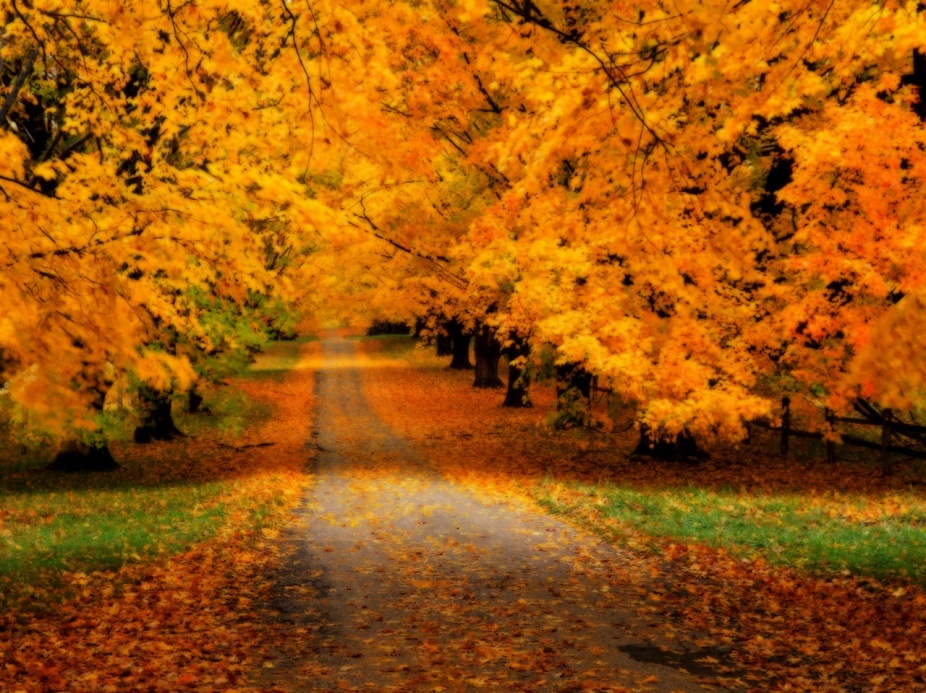 В
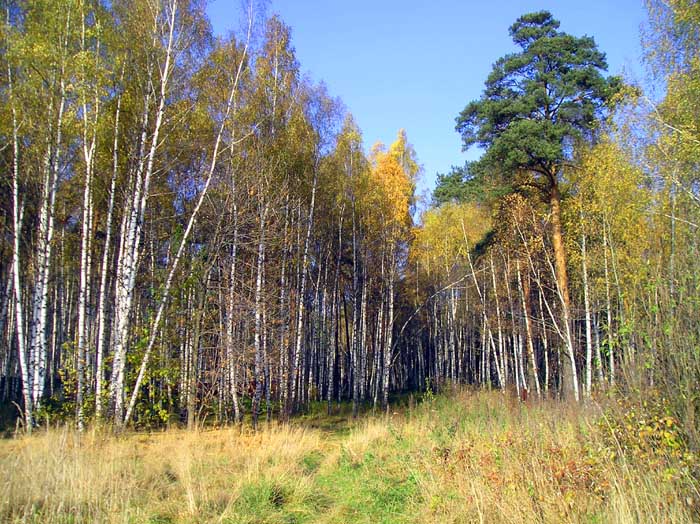 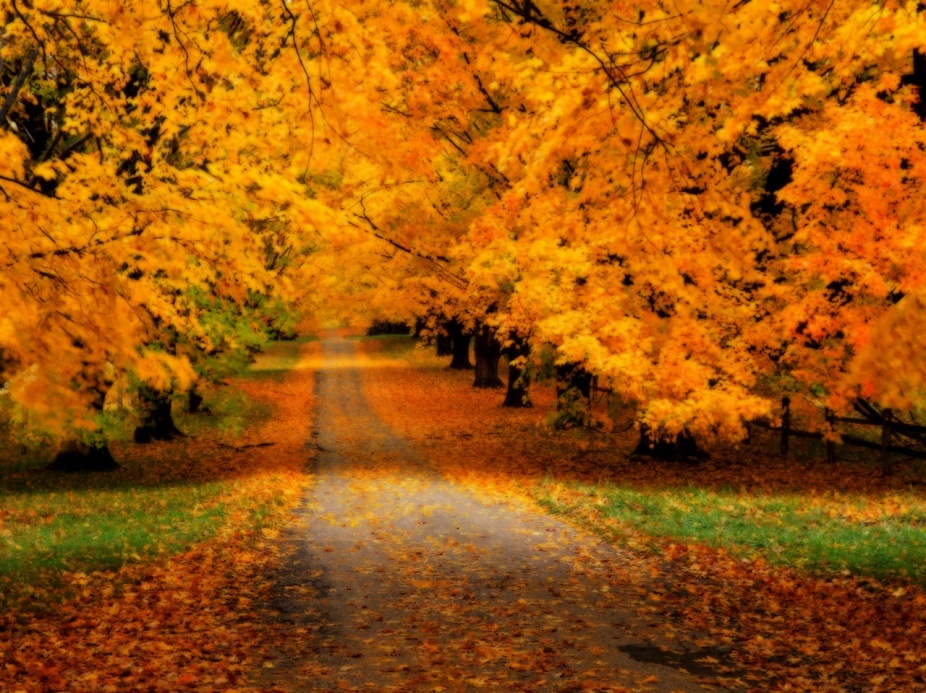 Сентябрь
Октябрь
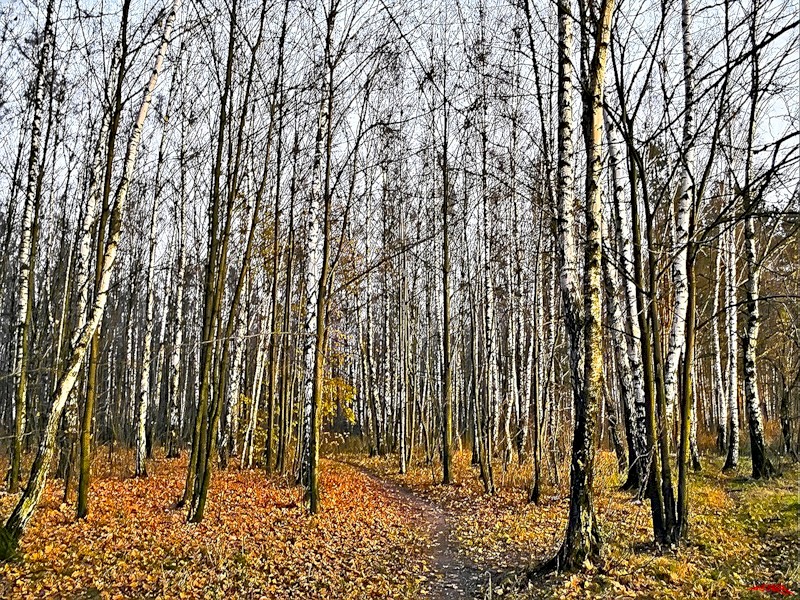 Ноябрь
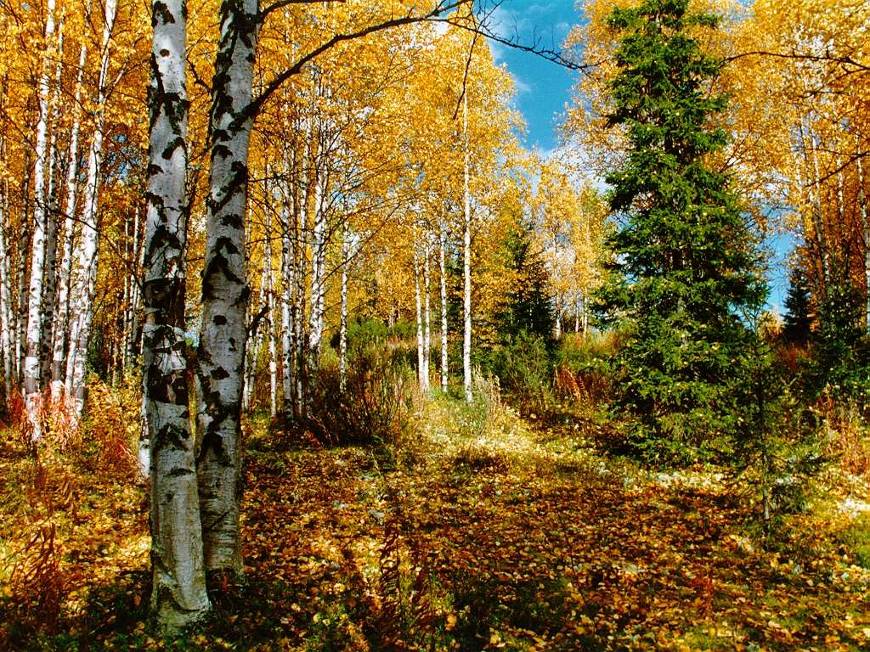 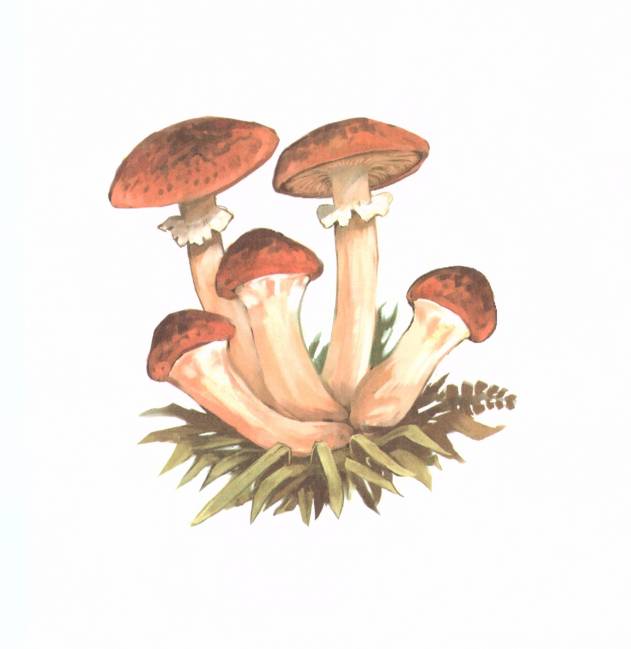 ОПЯТА
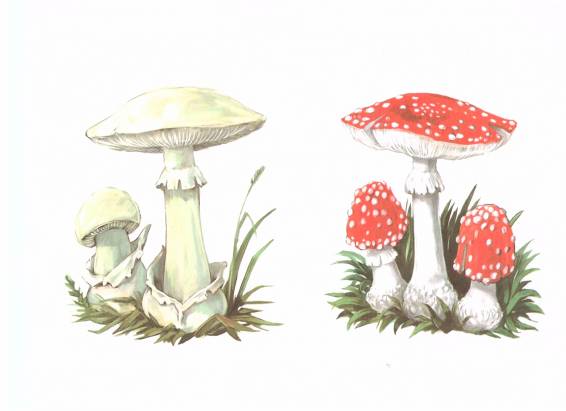 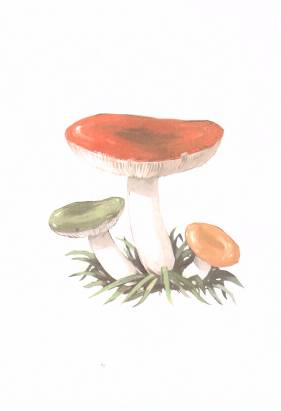 Какие грибы собирал Павлик?
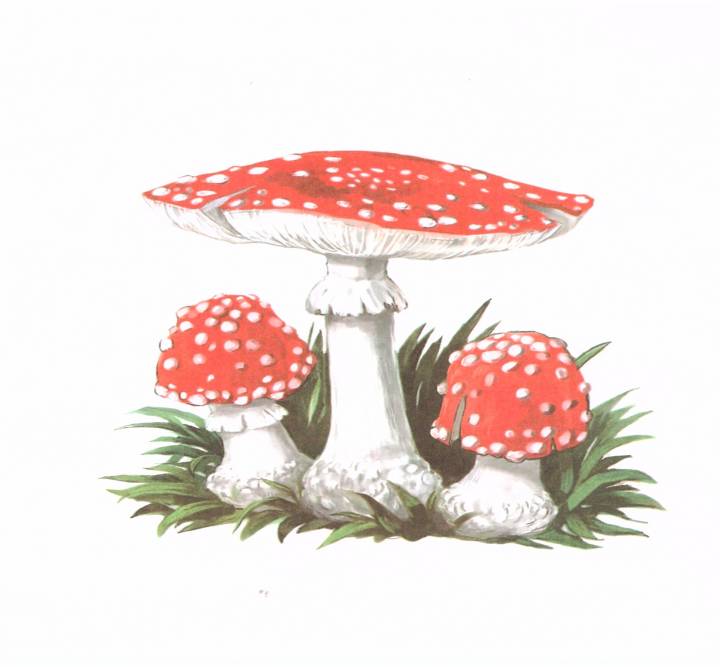 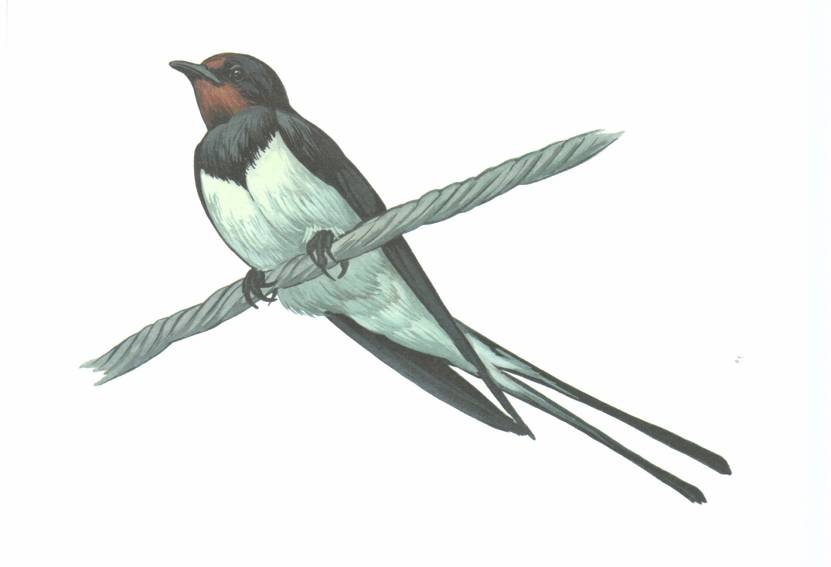 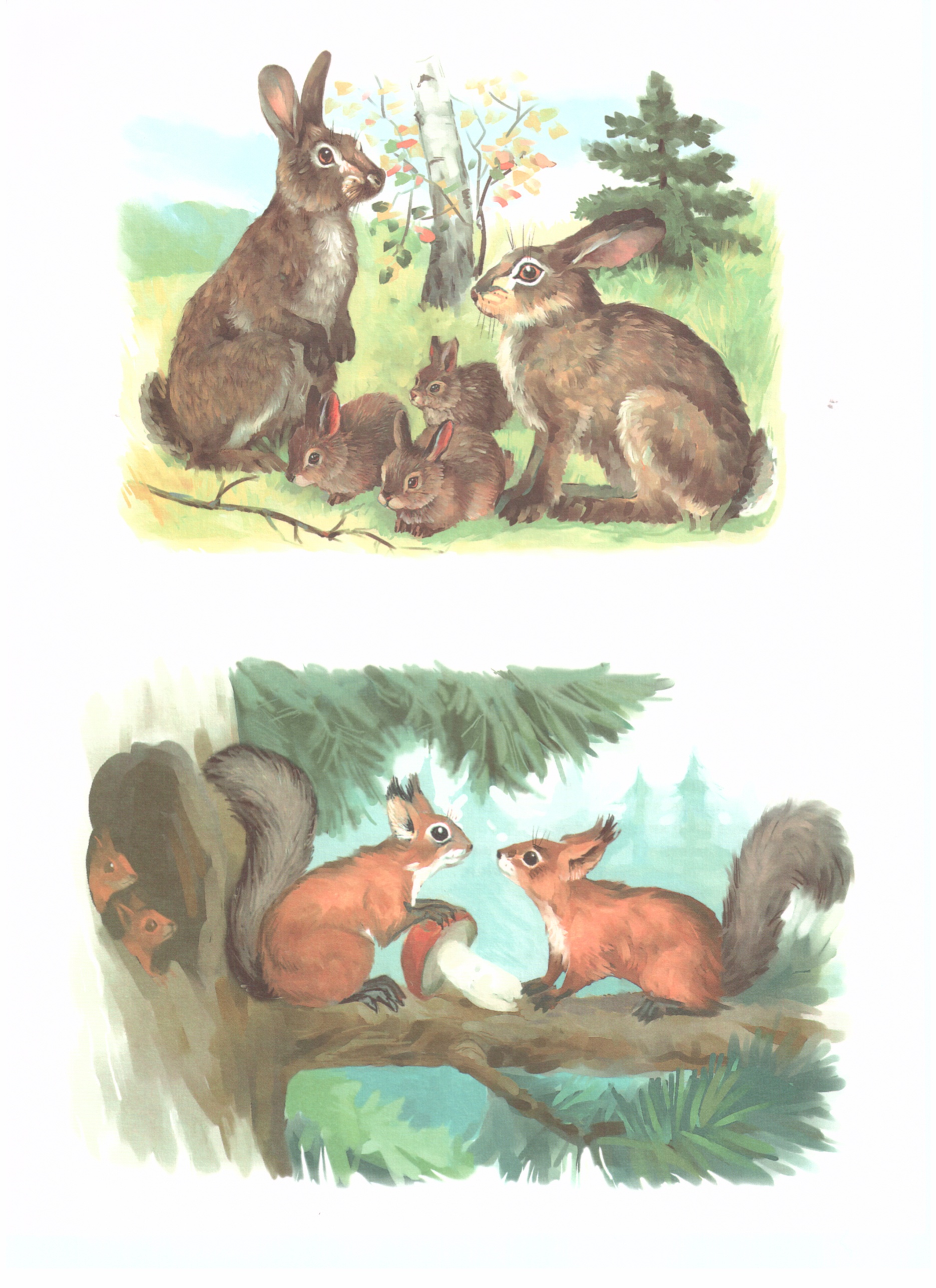 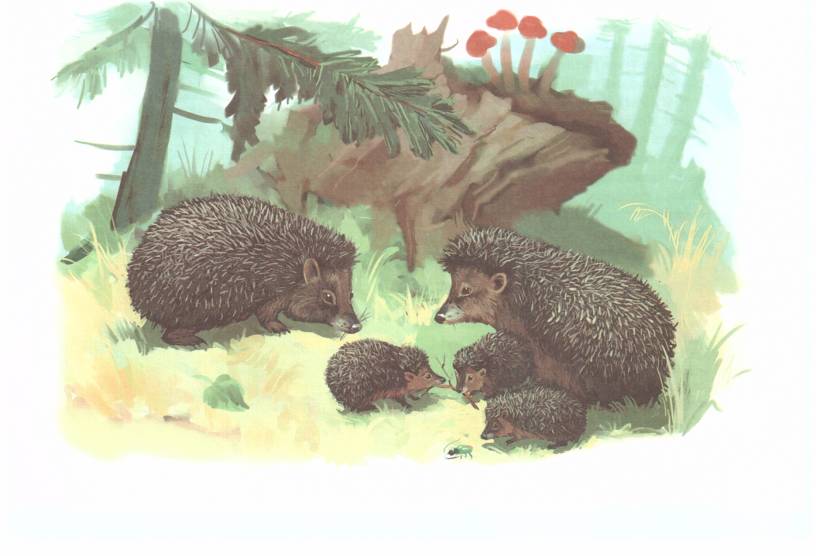 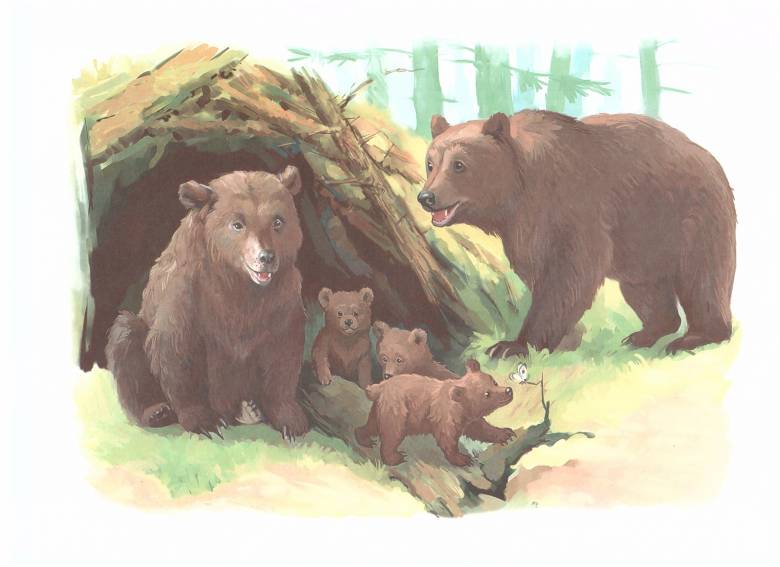 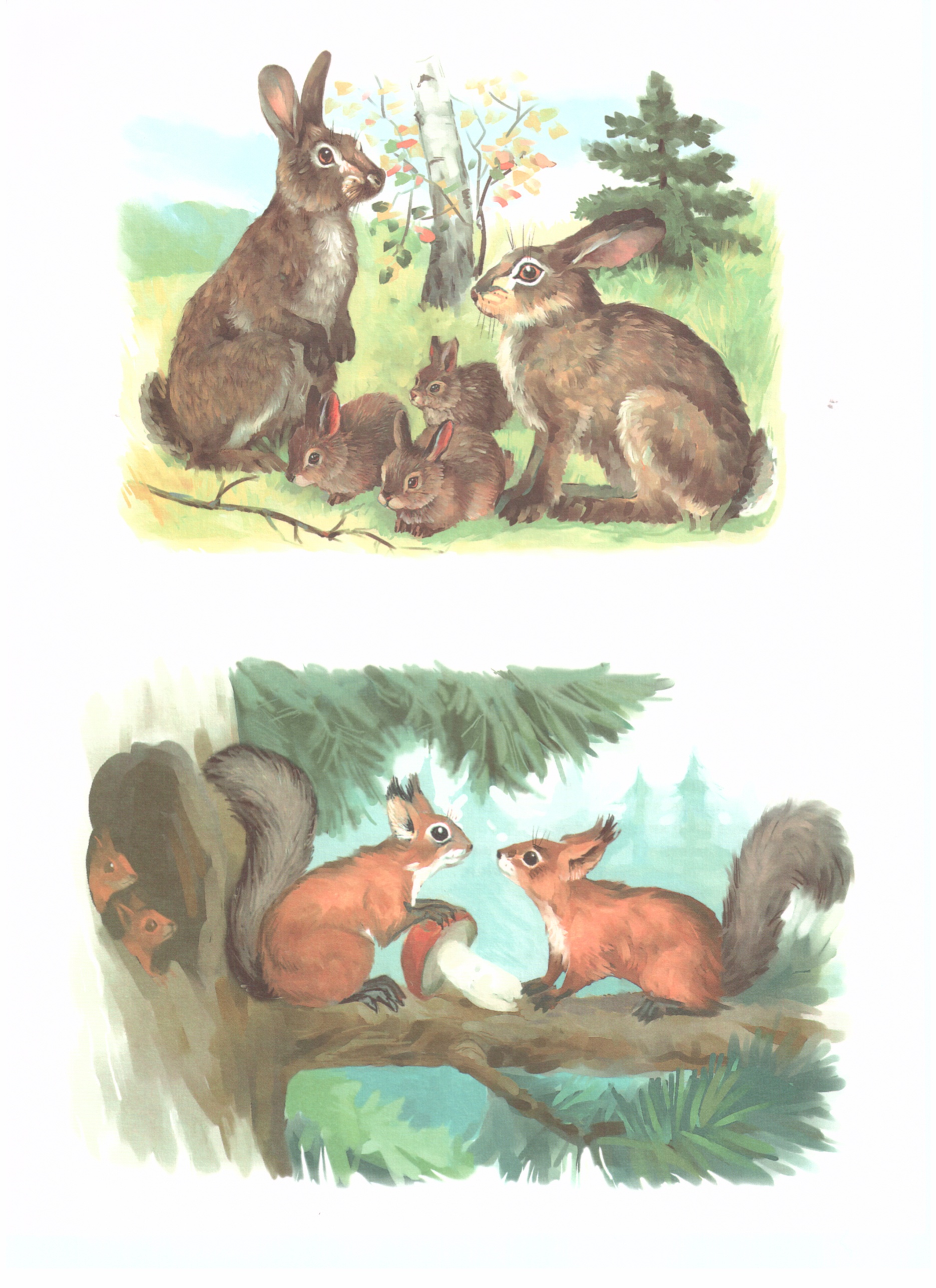 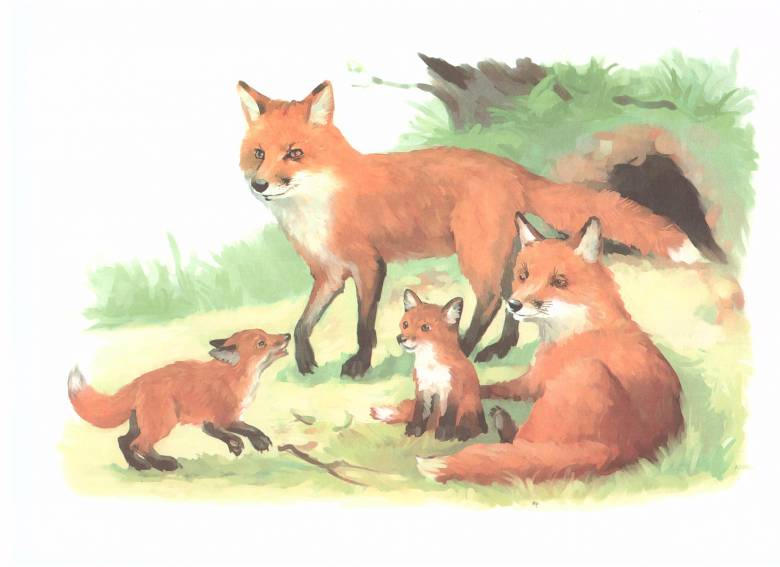 1 группа – подготовить чтение по ролям рассказа 			Г. Скребицкого «Всяк по-своему».
2 группа – прочитать рассказ, ответить на вопросы 				№ 1-3.